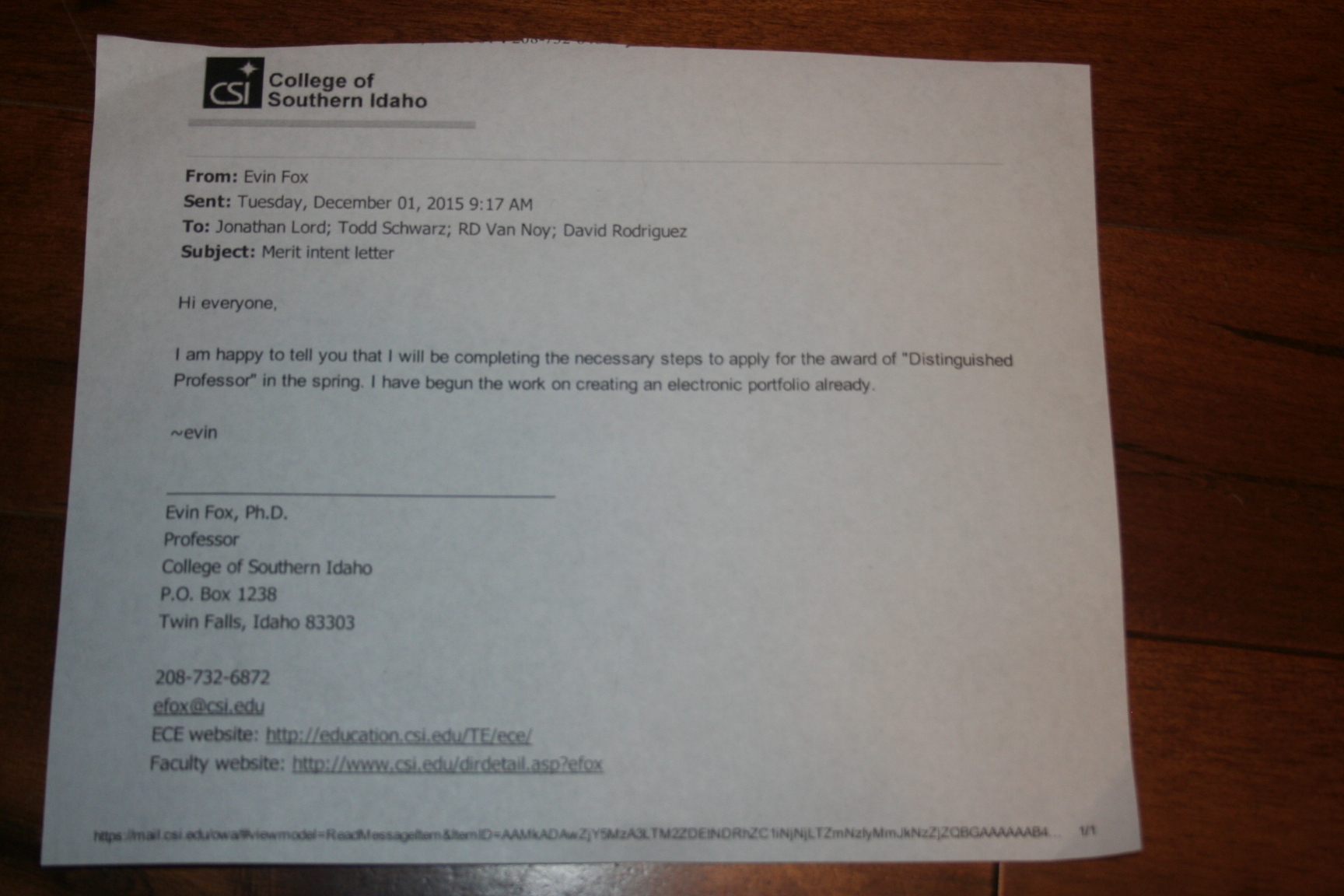 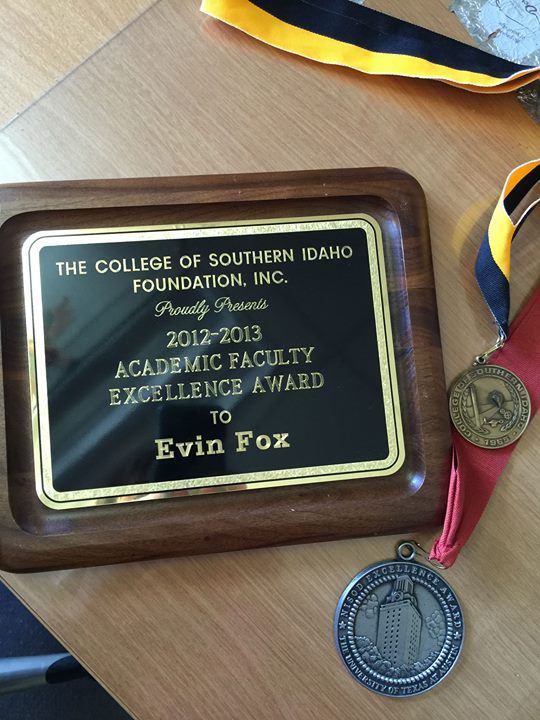 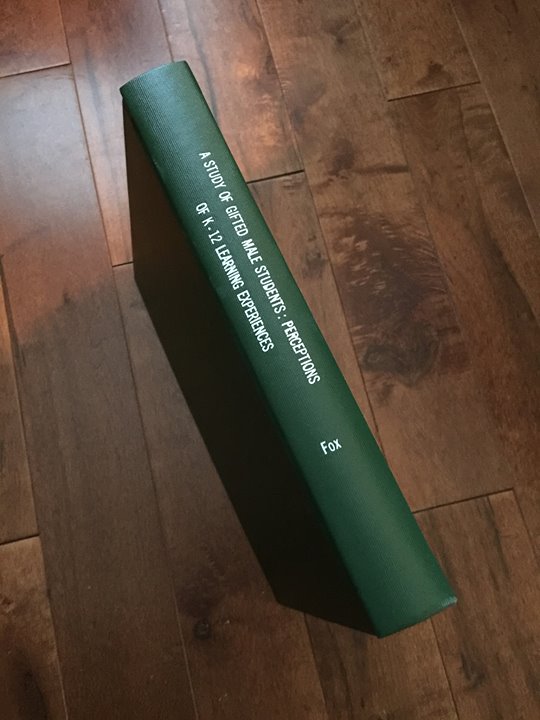 My dissertation on “Gifted Male Students.”
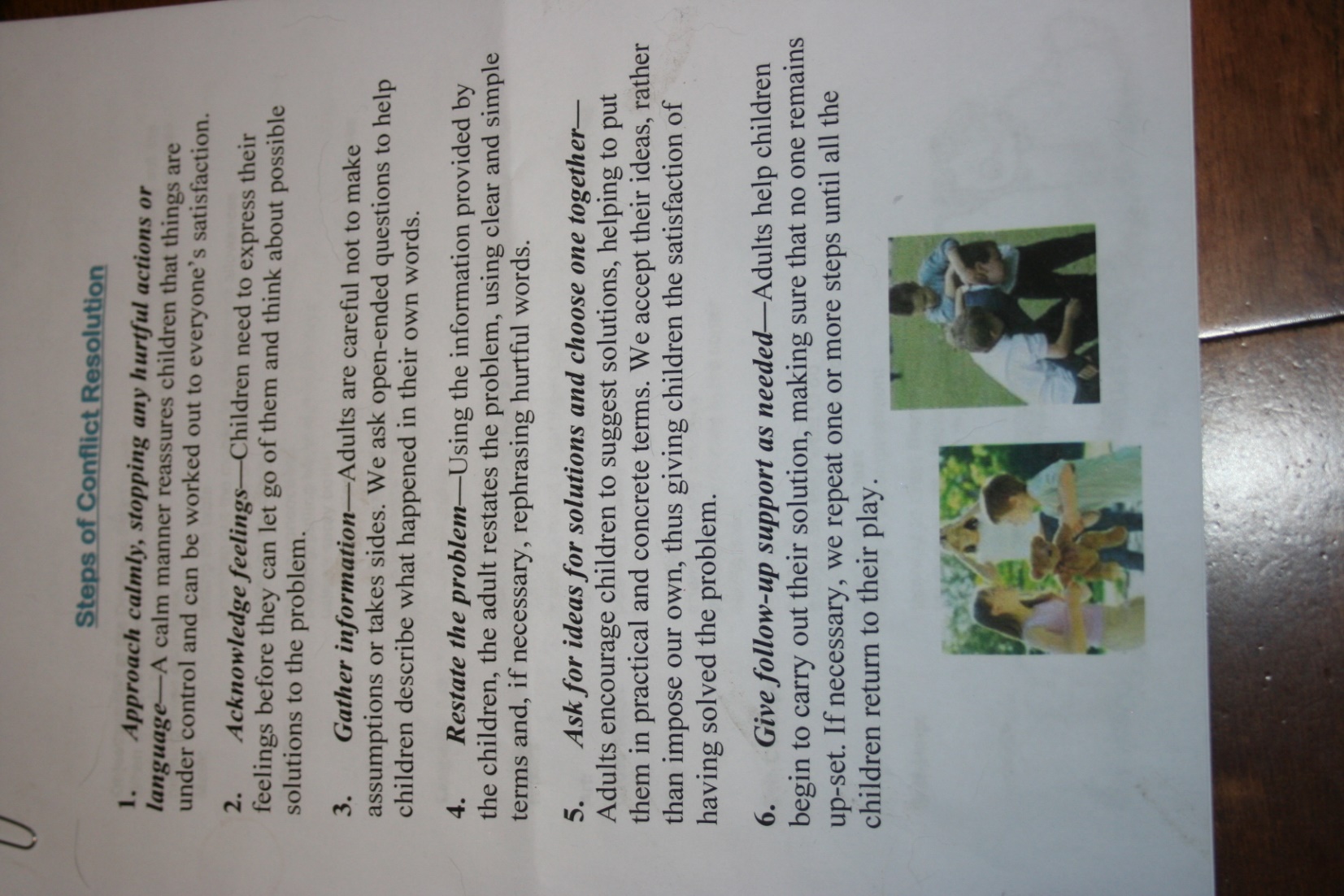 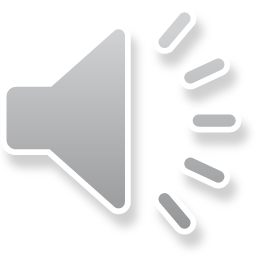 Ellen Neff and I presented a workshop for area educators.
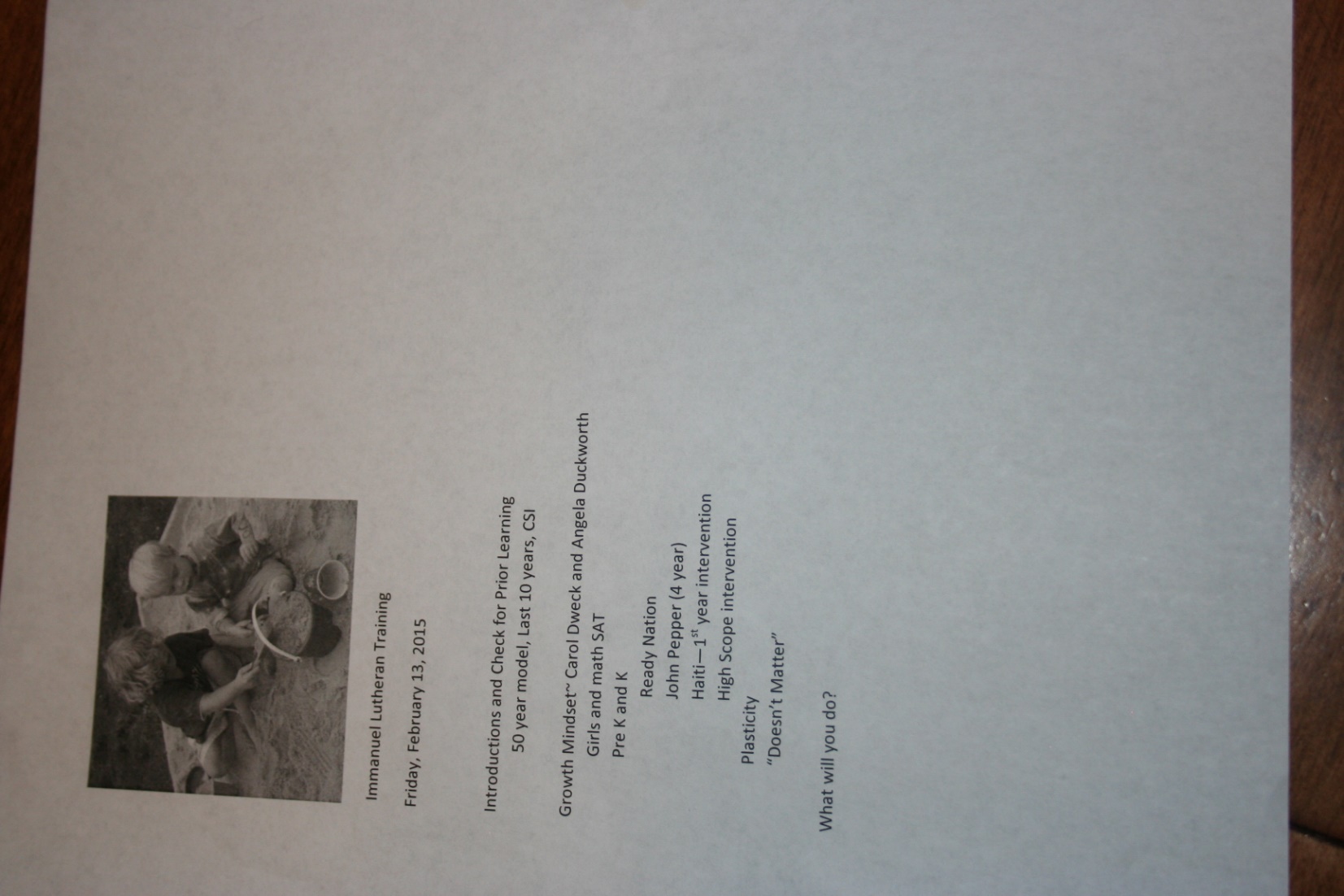 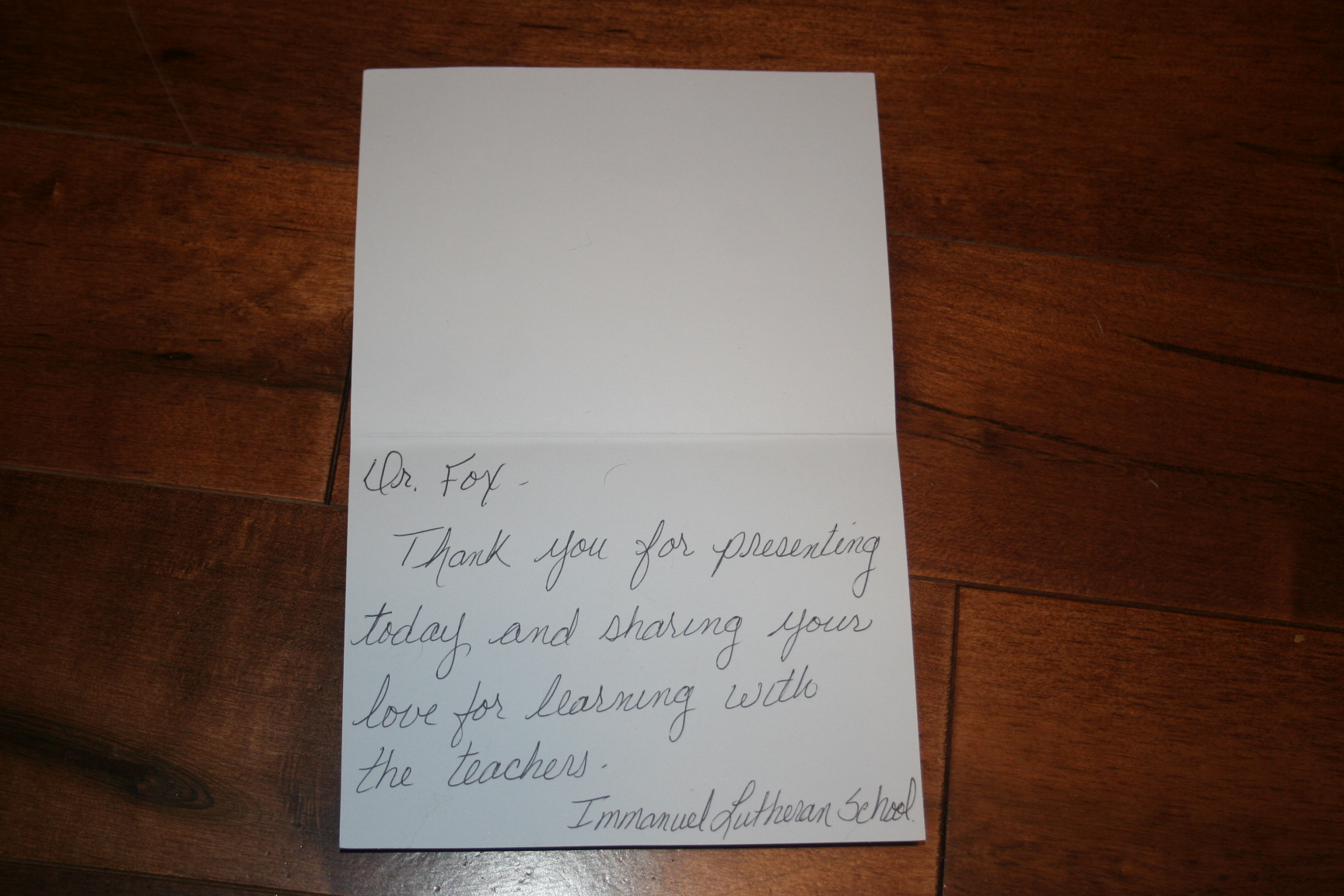 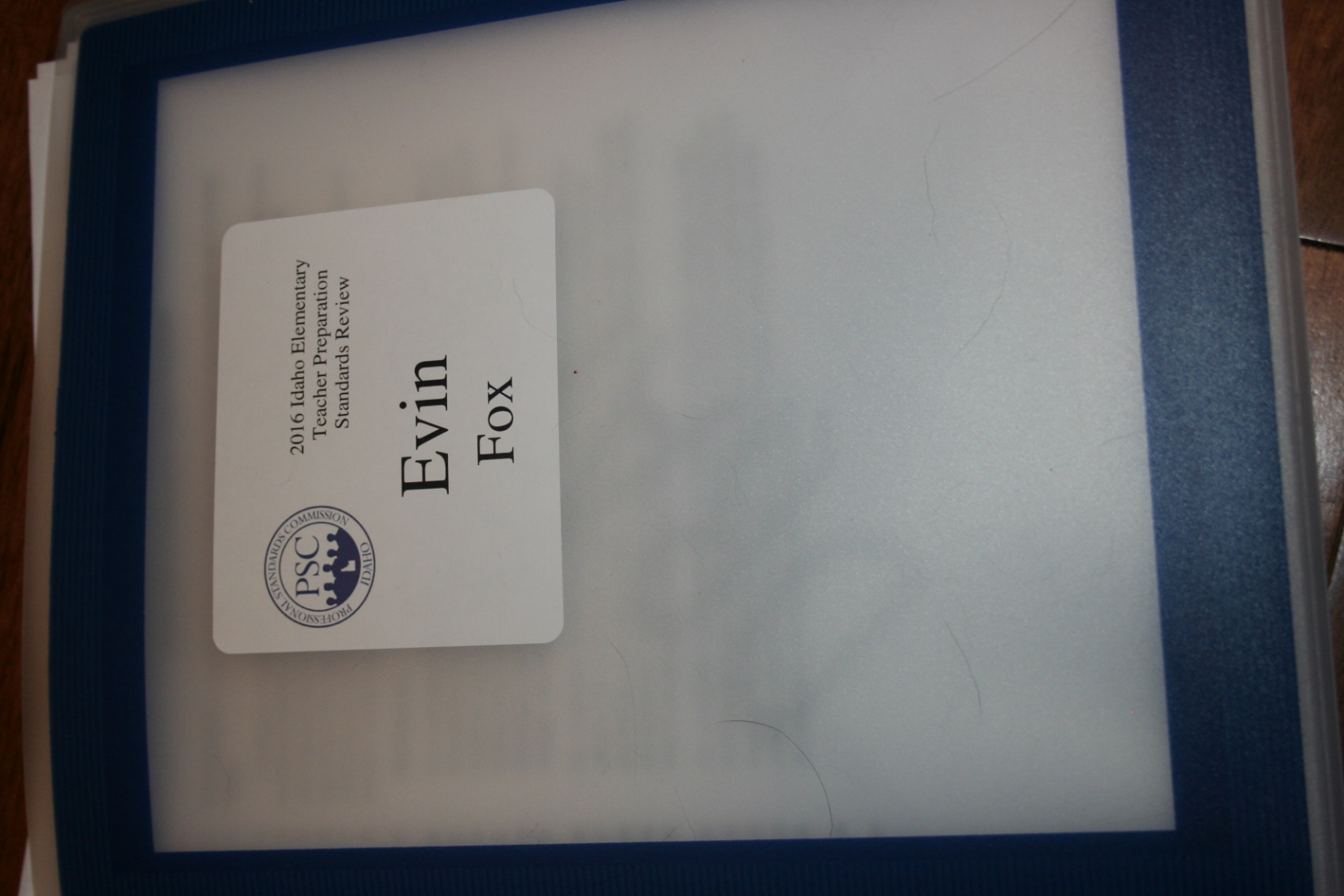 I was part of a committee to review Idaho Elementary Teacher Preparation Standards for the Professional Standards Commission in Boise, Idaho.
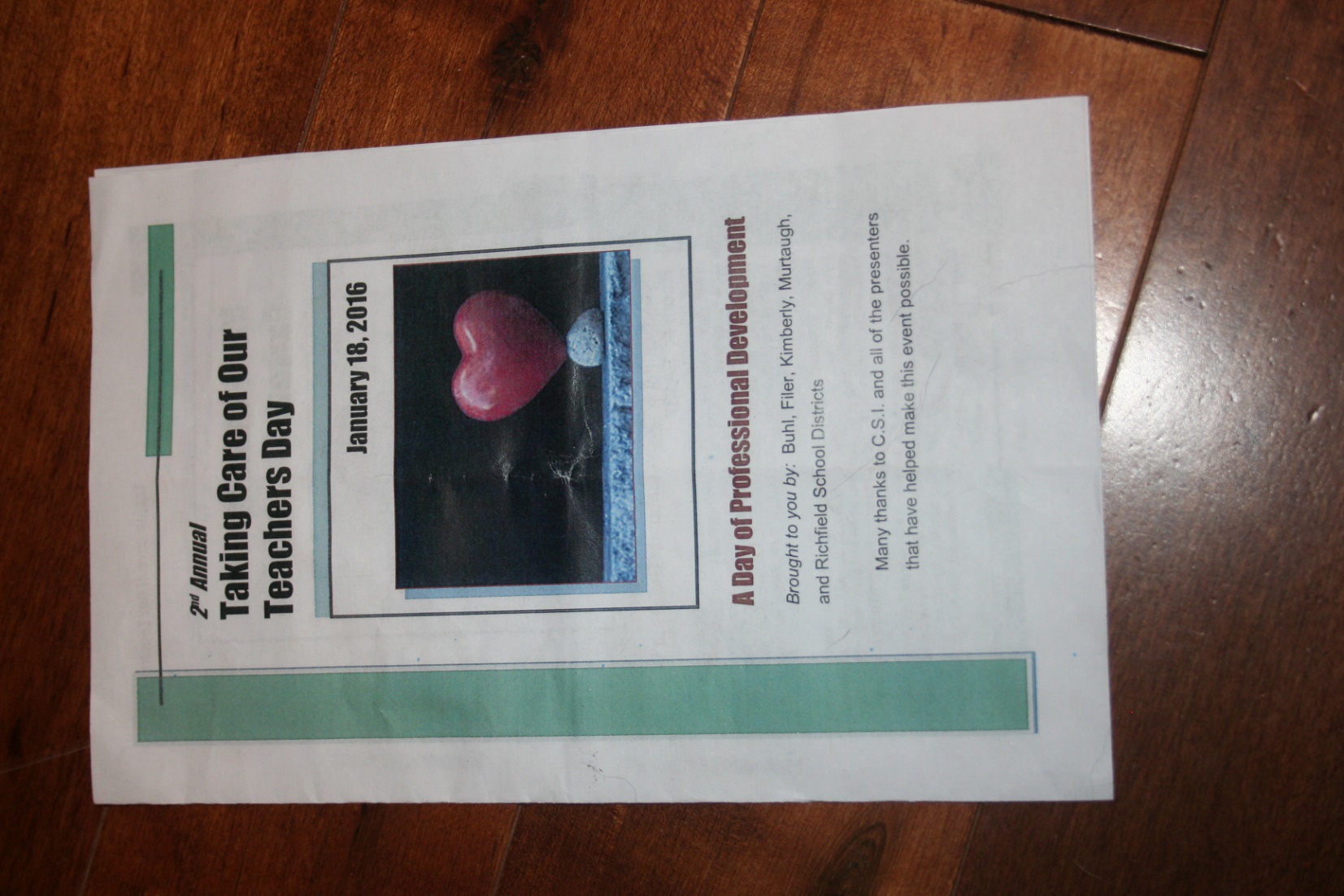 For 2 years, I have partnered with area schools to bring an inservice day to our community.
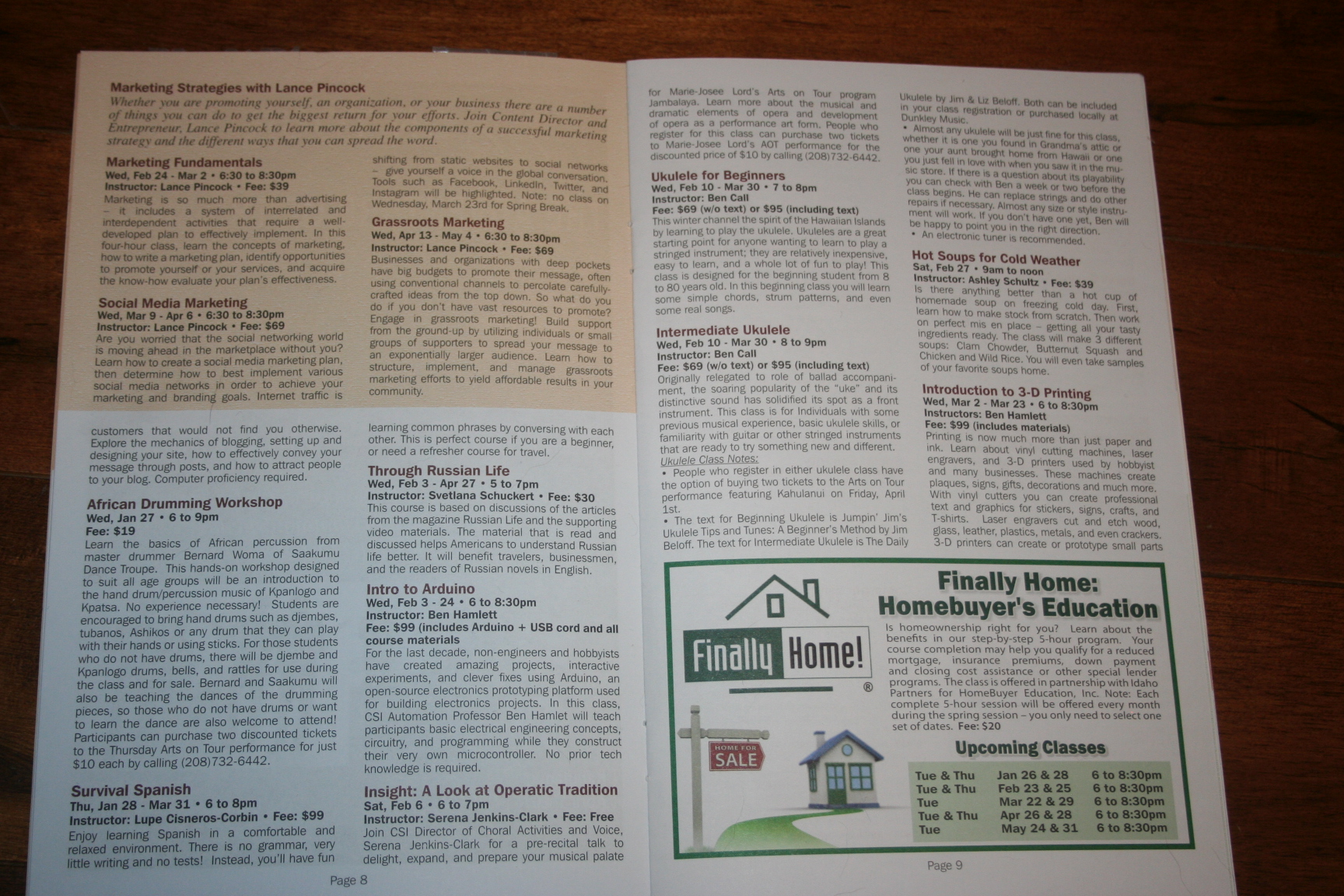 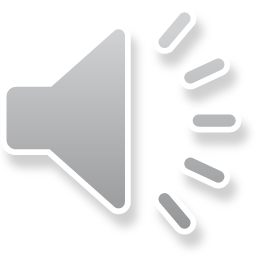 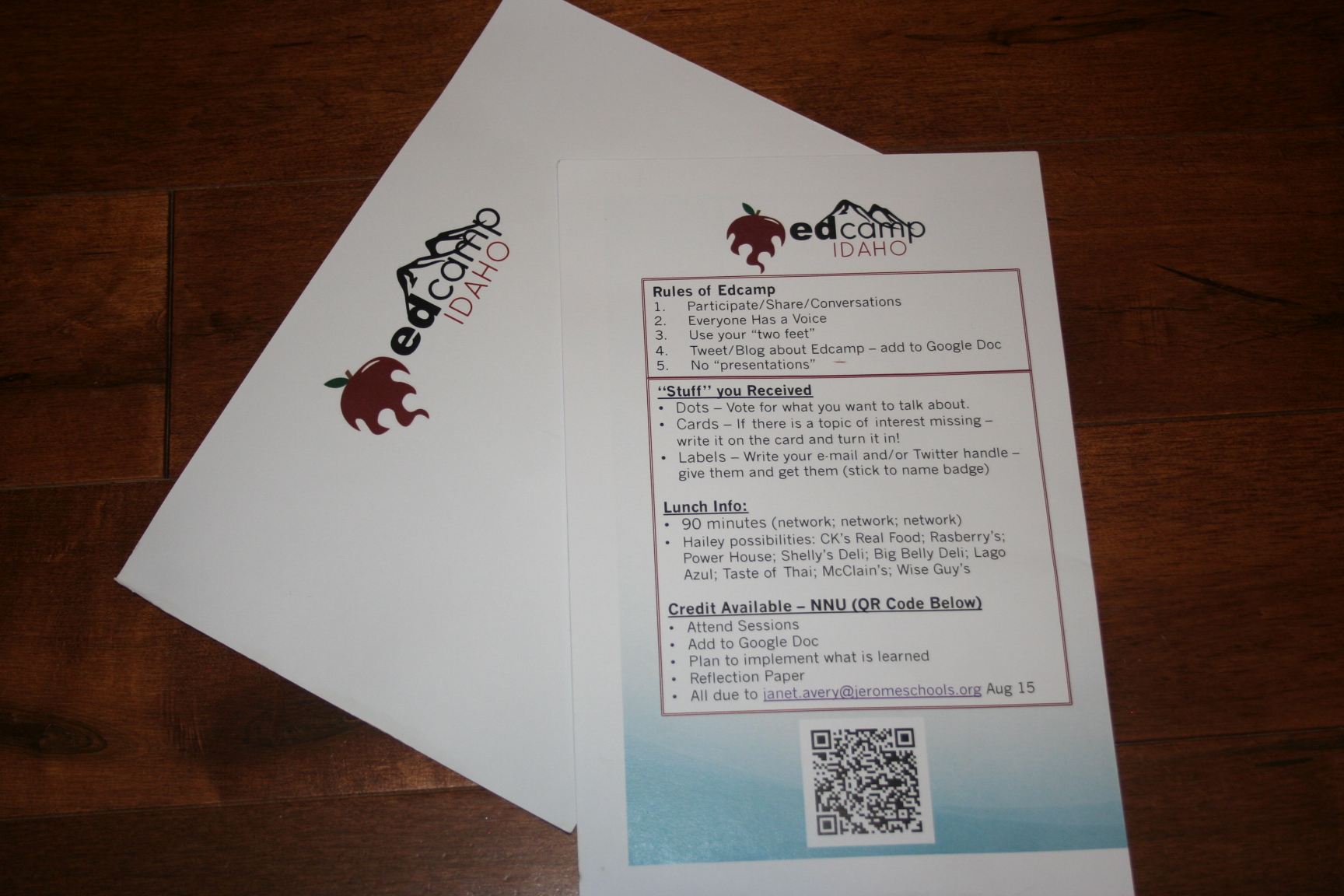 I like to participate in professional development opportunities.
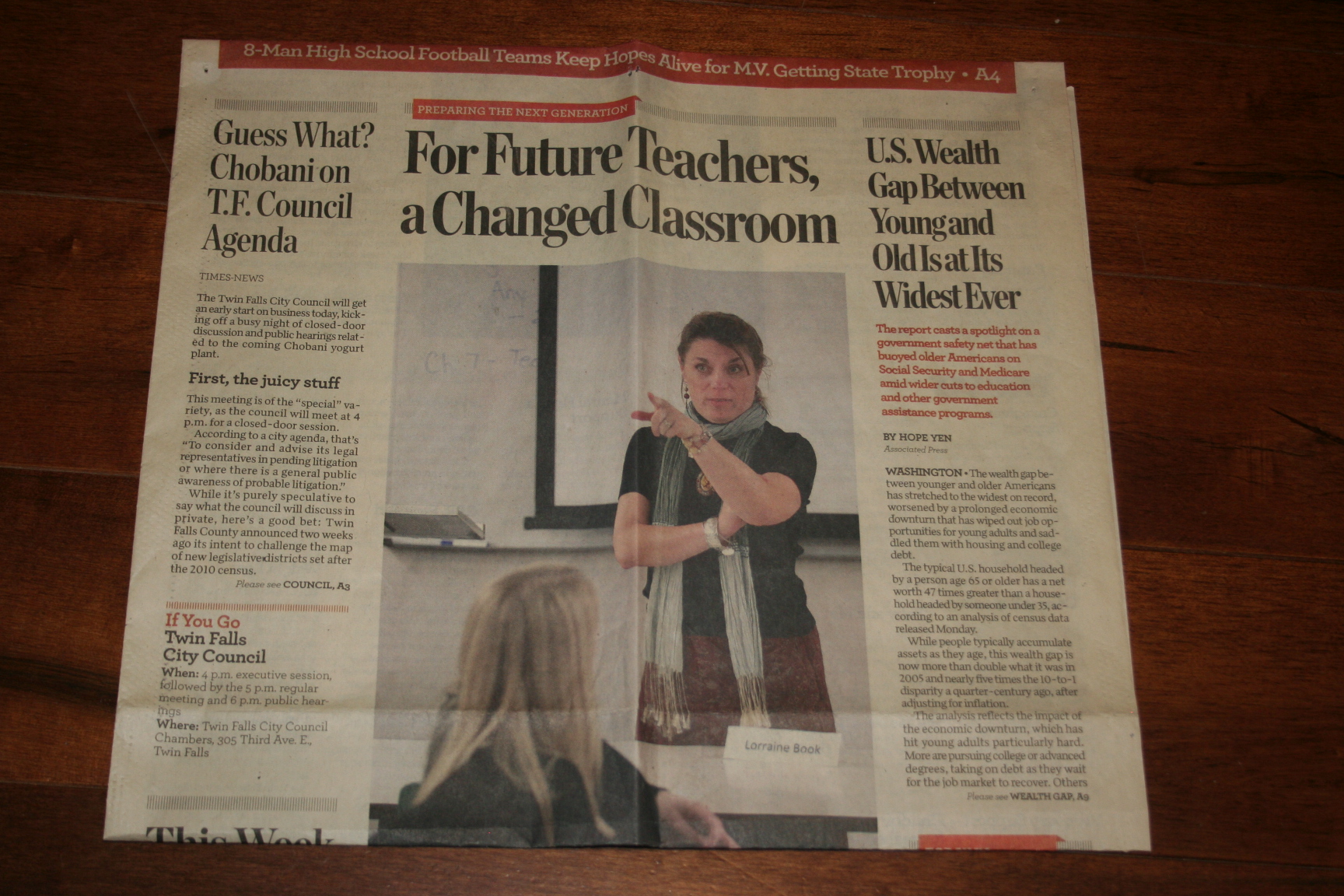 Technology is changing the way we teach.
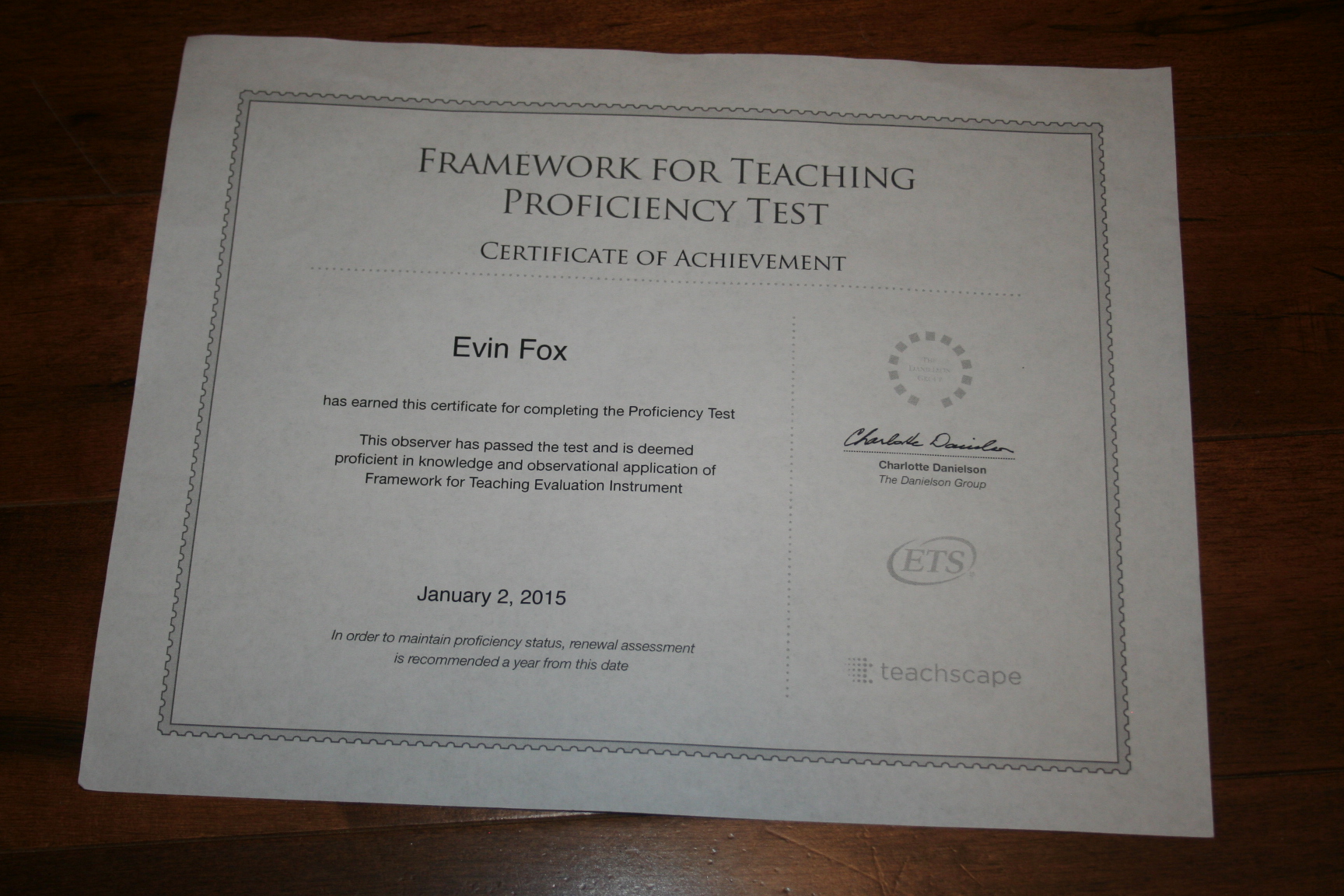 Idaho has a new framework for evaluating teachers. My colleagues and I attended this training and then completed the rigorous certification process. We find this important in keeping current in things we are teaching preservice teachers.
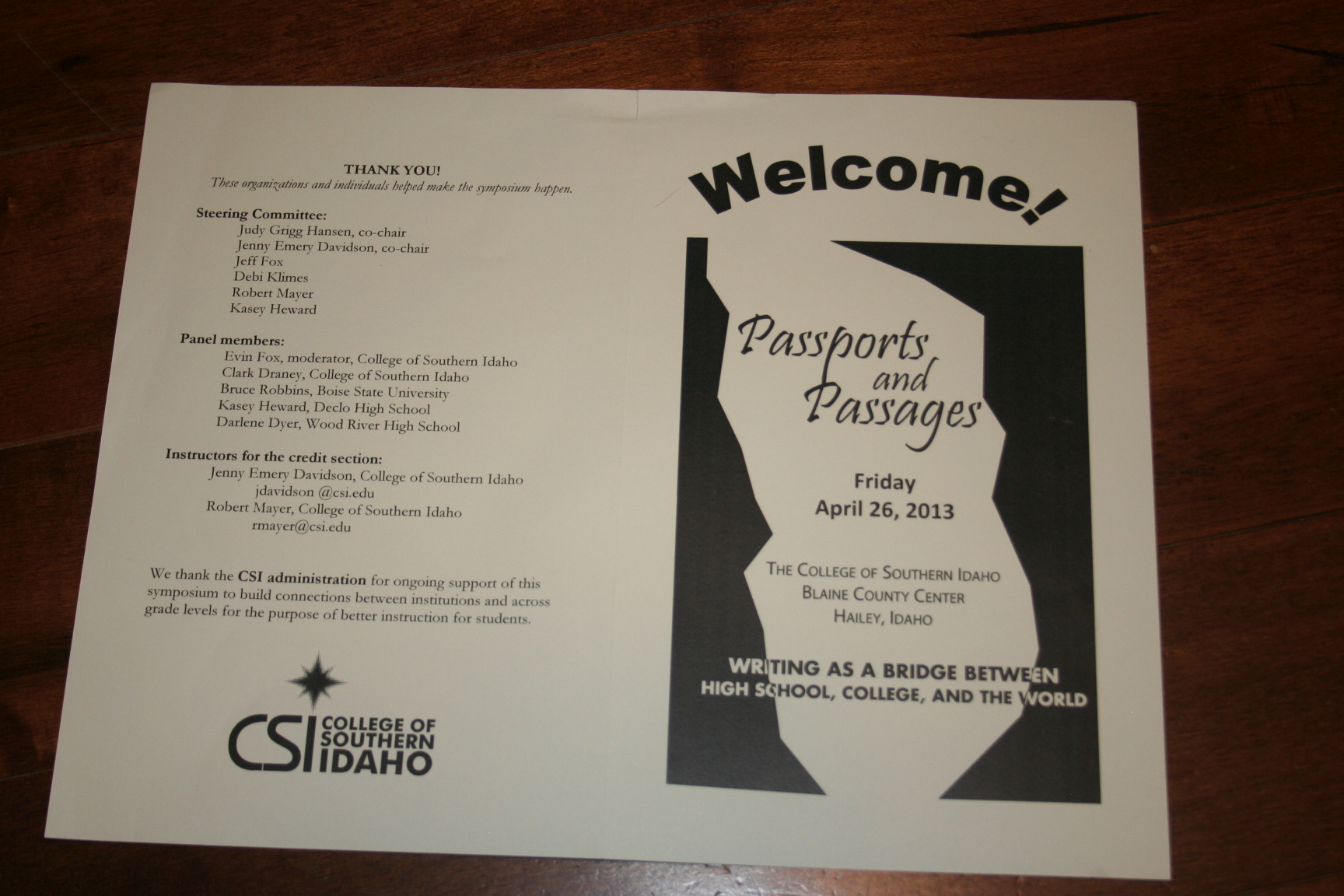 I try to attend conferences where I am collaborating and learning with my colleagues across the state and across the curriculum. I value this conference every year, and look at it as a “Thinking Conference.”